VRSTE HIGIJENE:   POMOĆNI KONOBAR I            				 POMOĆNI KUHAR/SLASTIČAR
Olgica Jukić, prof. eduk. reh. savjetnik
Sanja Majkić, prof. eduk. reh. Savjetnik
Centar za odgoj i obrazovanje Rijeka
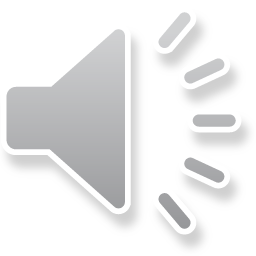 PONOVIMO!
Što je higijena?
Što je zdravlje?

Tko ne zna odgovoriti na ova pitanja,  treba ponoviti sadržaj prezentacije s prošlog sata!
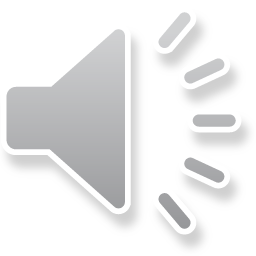 ZAŠTO UČIMO O HIGIJENI?
Svi učenici koji se školuju za zanimanje u kojem se rukuje živežnim namirnicama, te svi zaposlenici moraju znati osnove higijene. 
Redovitom osobnom higijenom, higijenskim rukovanjem namirnicama, te održavanjem čistoće radnih prostorija čuvamo svoje zdravlje i zdravlje ljudi koji će koristiti naše proizvode i usluge.
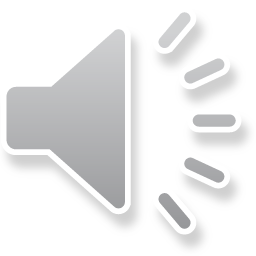 PODJELA HIGIJENE:
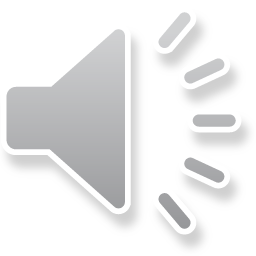 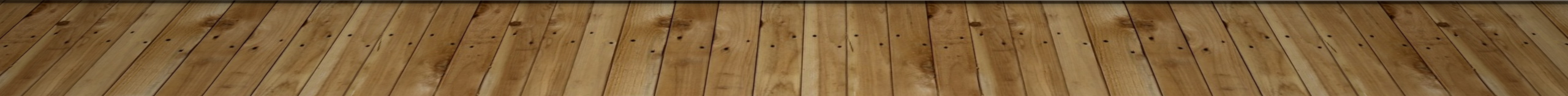 1. OSOBNA HIGIJENA
brine o očuvanju i unaprjeđenju zdravlja pojedinca (osobe)
2. HIGIJENA PREHRANE
proučava sve u vezi s ljudskom prehranom; pravilan i zdrav način prehrane, utjecaj prehrane na zdravlje ljudi
3. ŠKOLSKA HIGIJENA
brine za očuvanje zdravlja učenika provođenjem sistematskih pregleda, cijepljenjem, pravilne prehrane učenika itd.
4. HIGIJENA RADA
brine se o zdravlju radnika i proučava radne uvjete 
5. KOMUNALNA HIGIJENA
Bavi se higijenskim uvjetima života u gradovima i naseljima i poduzima mjere poboljšanja higijenskih uvjeta života 
   ( zbrinjavanje otpada, vodoopskrba)
6. HIGIJENA OKOLIŠA
- proučava utjecaj okoliša na zdravlje ljudi
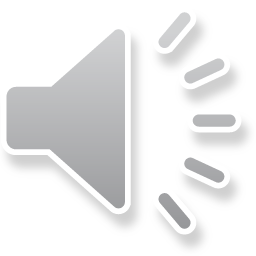 PONOVIMO!( prepišite pitanja u bilježnice i odgovorite): 1. Zašto učimo higijenu? 2. Nabroji područja koja proučava higijena! 3. Koja vrsta higijene brine za očuvanje zdravlja učenika i na koji način?
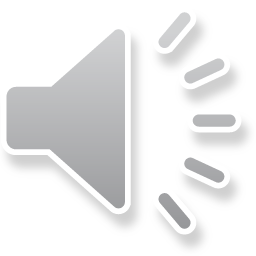 Kome je teško odgovarati na pitanja, neka dopuni sljedeće rečenice:
1. O higijeni učimo zato jer rukujemo _______________  ______________.

 2. Higijenu dijelimo na ______ područja.
                                       KOLIKO?
 3. Za očuvanje zdravlja učenika brine ______________ higijena.
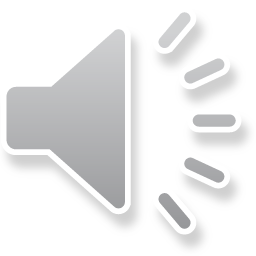 Pozdravljaju vas profesorice Olga i Sanja do sljedeće teme o higijeni !
čestitamo na uspjehu!
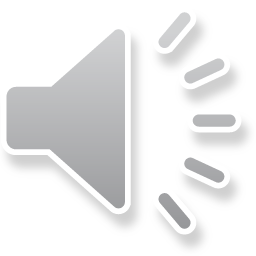